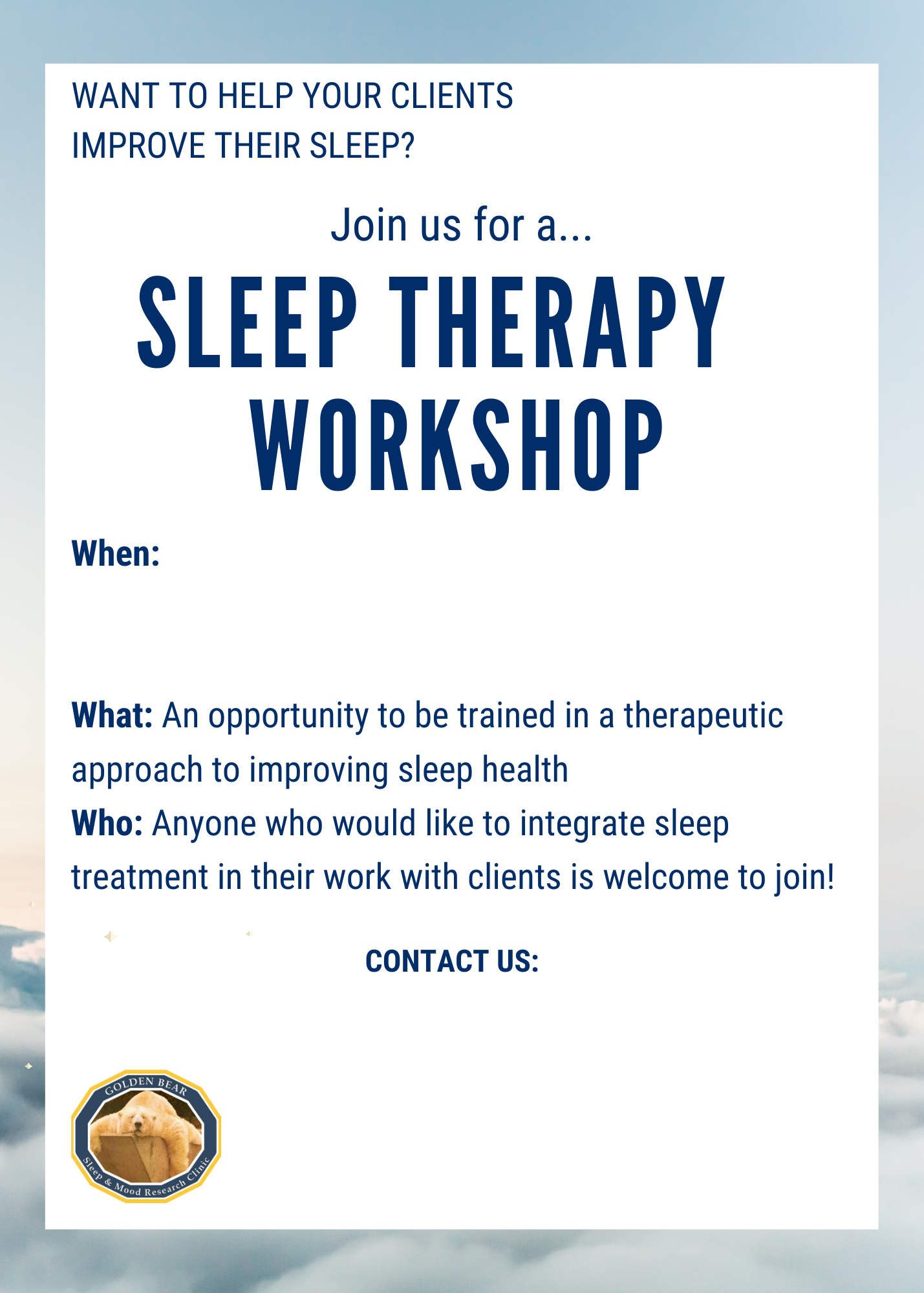 [Fill in here]
[Fill in here]
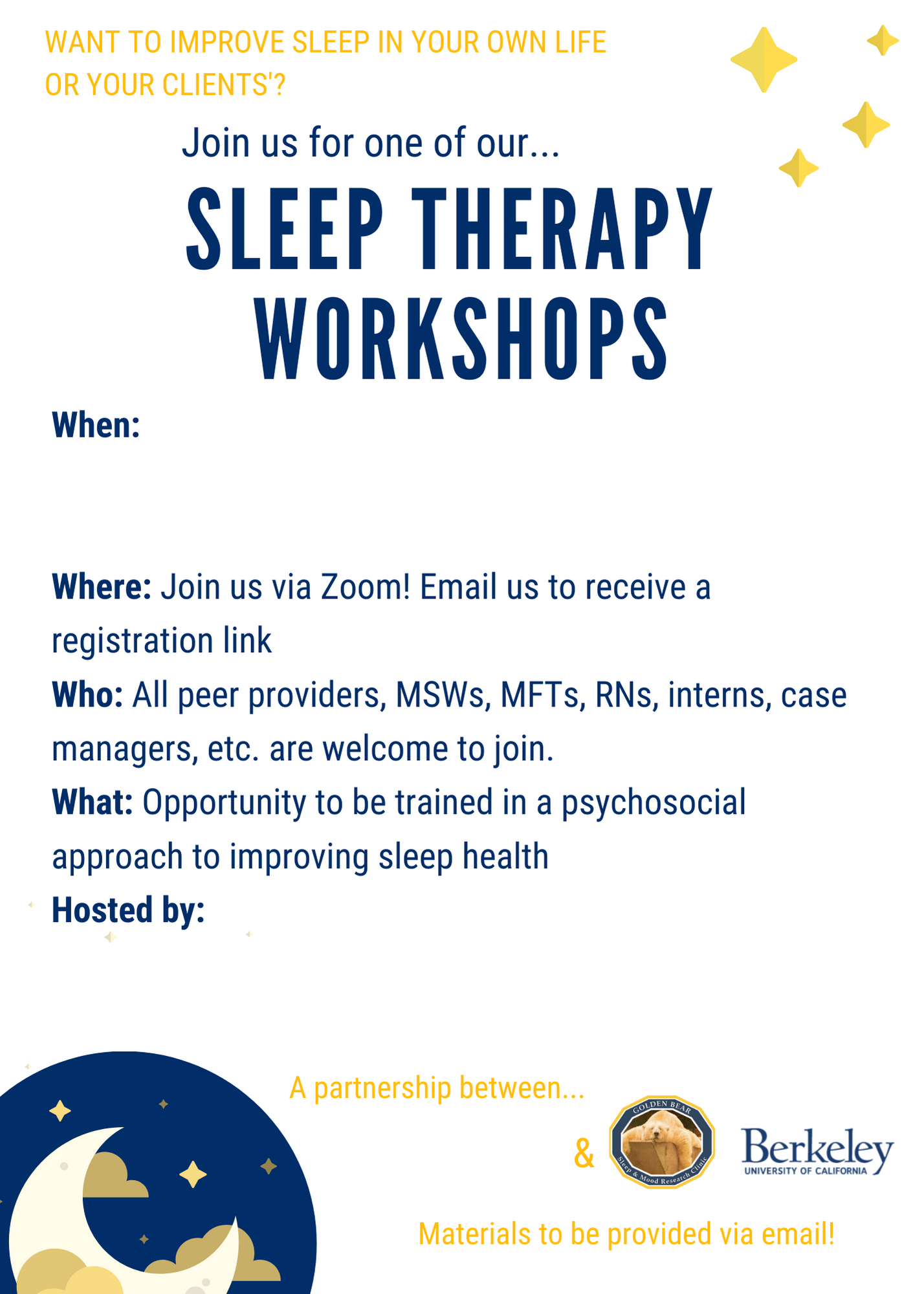 [Fill in here]
[Fill in here]
[Add logo here]